EPIDEMIOLOGYAND ETIOLOGY OF TUMORS
Dr. Maria A. Arafah
Assistant Professor – Department of Pathology
http://fac.ksu.edu.sa/mariaarafah/courses
06/11/2016
Path 211
2
Objectives



• To understand that the incidence of cancer varies with
	age, race, geographic and genetic factors.

• To explain the genetic predisposition to cancer.

• To identify the precancerous conditions.

• To list the various causes of tumors.
3
06/11/2016




Epidemiology



• Studying the epidemiology of tumors will aid in the
	following:




		•  Discover etiologic factors
		•  Plan preventive measures
		•  Know what types of tumors are common and what are rare
		•  Develop screening methods for early diagnosis
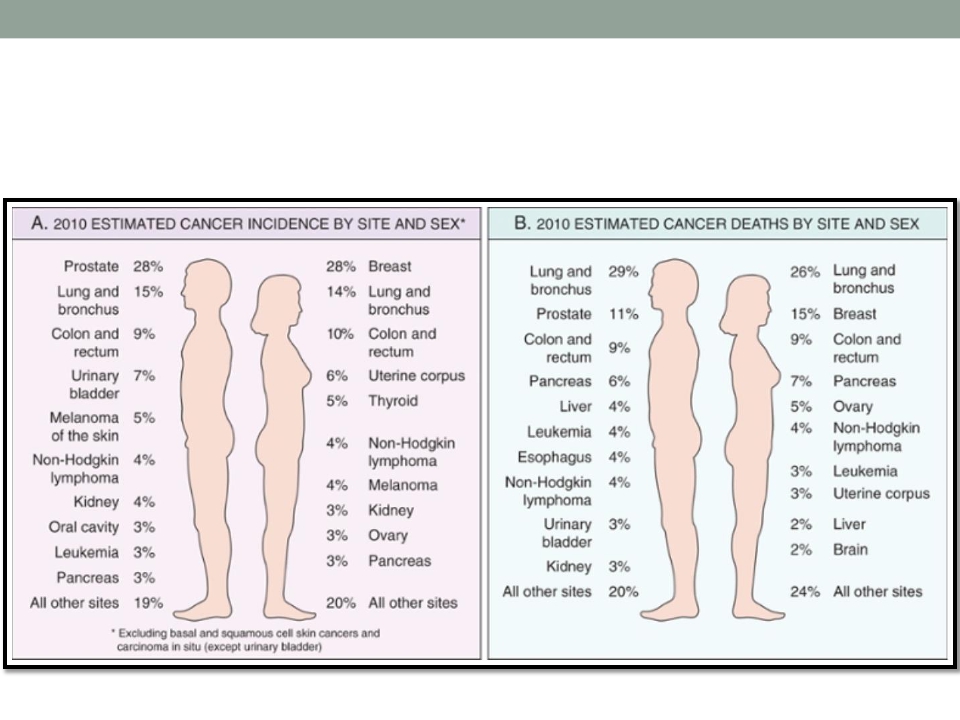 4
06/11/2016




Cancer Incidence
5
06/11/2016




Cancer Incidence



• Factors affecting the incidence of cancer:



	•  Geographic and environmental factors
	•  Age
	•  Hereditary factors
	•  Acquired preneoplastic conditions
06/11/2016
6
Geographic & Environmental Factors



• The rate of gastric carcinoma in Japan is 7 times its rate
	in North America & Europe.




• The rate of breast carcinoma in North America is 5 times
	its rate in Japan.




• Liver cell carcinoma is more common in African
	populations.
06/11/2016
7
Geographic & Environmental Factors
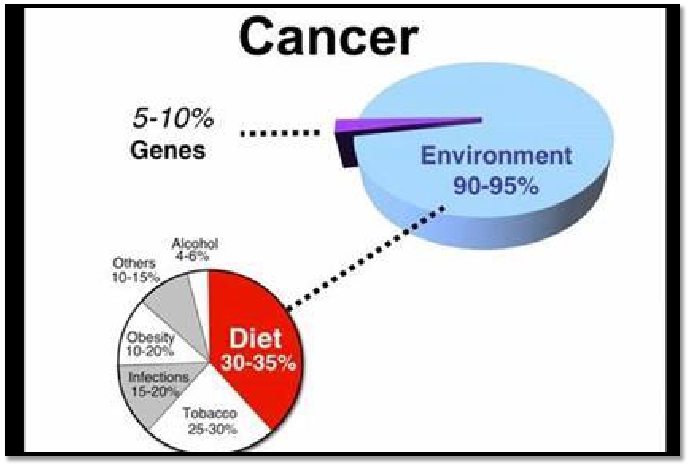 06/11/2016
8
Geographic & Environmental Factors


• Exposure to asbestos  mesothelioma




• Smoking  lung carcinoma




• Multiple sexual partners  cervical carcinoma




• Fat-rich diet  colon carcinoma
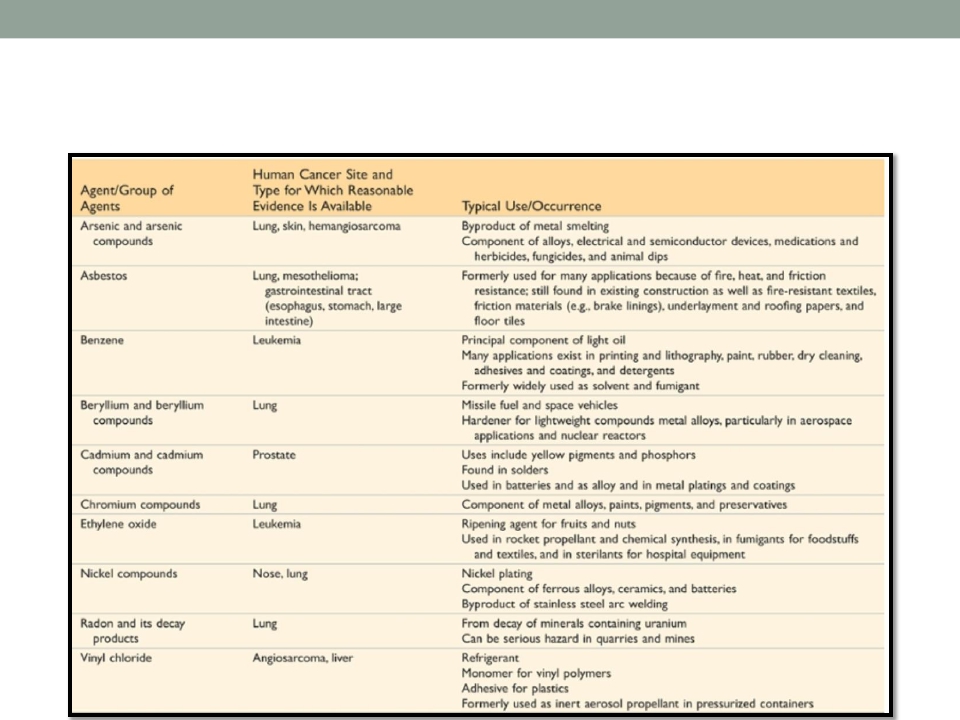 06/11/2016
9
Geographic & Environmental Factors
06/11/2016
10
Age



• Generally, the frequency of cancer increases with age.




• Most cancer mortality occurs between 55 and 75 years of
	age and it also increases during childhood.




• The most common malignant tumors in children are:
		•  Leukemia
		•  CNS tumors
		•  Lymphomas
		•  Soft tissue & bone sarcomas.
11
06/11/2016




Hereditary Factors



• Hereditary factors include:




	•  Autosomal dominant cancer syndromes



	•  Autosomal recessive syndromes of defective DNA repair



	•  Familial cancers of uncertain inheritance
06/11/2016
12
Hereditary Factors



• Autosomal dominant cancer syndromes




	•  Several well-defined cancers in which inheritance of a single
		mutant gene greatly increases the risk of developing a tumor.



	•  e.g. retinoblastoma in children:
			•  40% of retinoblastomas are familial in nature.
			•  Carriers of this mutation have 10000 fold increase in the risk of
				developing retinoblastoma



	•  e.g. multiple endocrine neoplasia (MEN syndrome)
06/11/2016
13
Hereditary Factors



• Autosomal recessive syndromes of defective DNA repair




	•  A group of rare autosomal recessive disorders is collectively
		characterized by chromosomal or DNA instability and high rates of
		certain cancers.



	•  e.g. xeroderma pigmentosum
06/11/2016
14
Hereditary Factors



• Familial cancers of uncertain inheritance




	•  All the common types of cancers that occur sporadically have been
		reported to occur in familial forms where the pattern of inheritance
		is unclear.



	•  e.g. breast, colon, ovary, brain



	•  Familial cancers usually have unique features:
			•  They start at early age
			•  They are multiple or bilateral
			•  They occur in two or more relatives
15
06/11/2016




Hereditary Factors
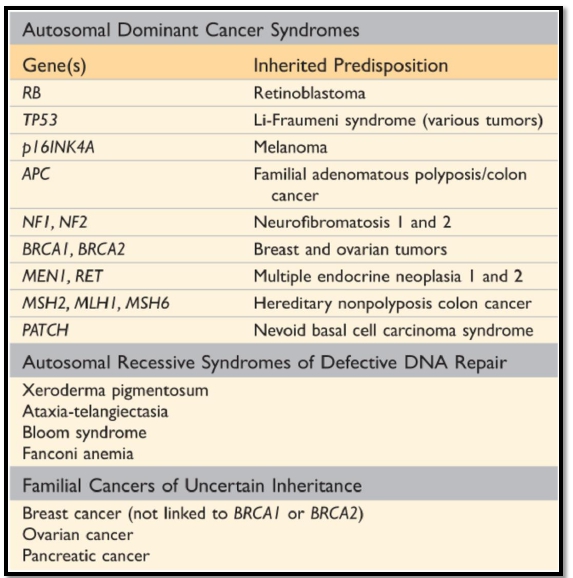 06/11/2016
16
Acquired Pre-neoplastic Conditions


• Acquired preneoplastic conditions are conditions that
	predispose to cancer.



		•  Dysplastic bronchial mucosa in smokers lung carcinoma


		•  Liver cirrhosis  liver cell carcinoma


		•  Margins of chronic skin fistulae  squamous cell carcinoma


		•  Endometrial hyperplasia  endometrial carcinoma


		•  Leukoplakia of the oral cavity, vulva or penis  squamous cell
			carcinoma


		•  Villous adenoma of the colon or rectum  colorectal adenocarcinoma
17
06/11/2016




Etiology of Tumors



• Classes of carcinogenic agents:



	•  Chemicals



	•  Radiant energy



	•  Microbial agents
18
06/11/2016




Etiology of Tumors
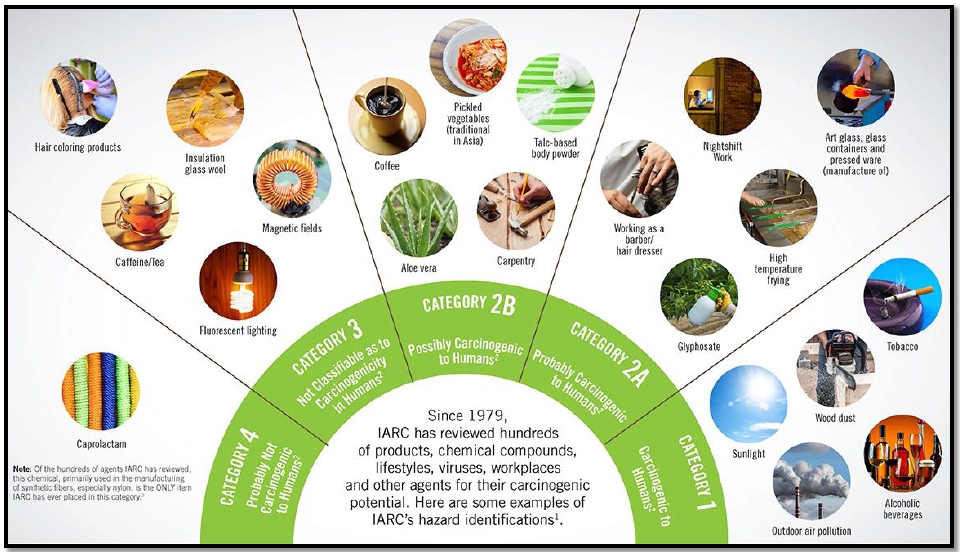 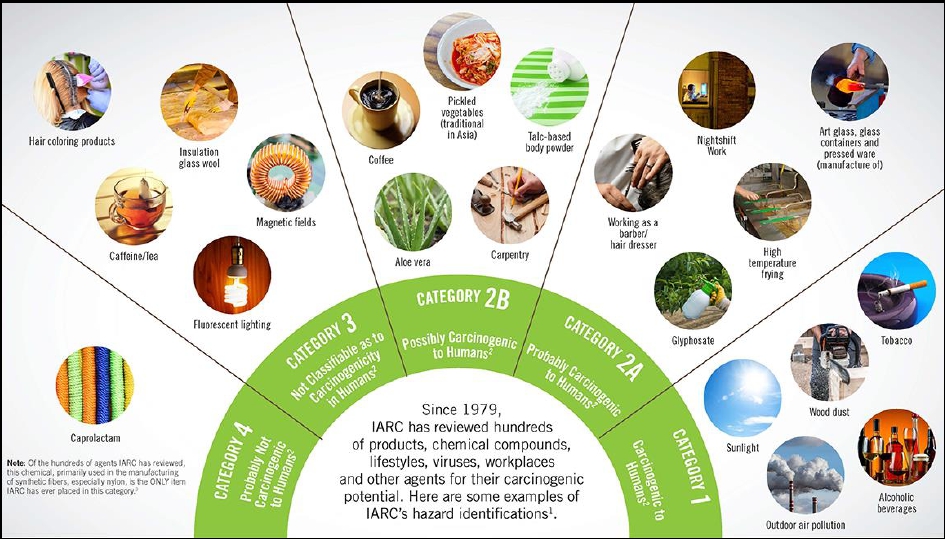 19
06/11/2016




Chemical Carcinogens



• Chemical carcinogens can be natural or synthetic.




• They can cause cellular damage via:




	•  Direct



	•  Indirect
06/11/2016
20
Chemical Carcinogens



• Direct-acting agents




	•  They require no metabolic conversion to become carcinogenic.



	•  They are in general weak carcinogens but are important because
		some of them are cancer chemotherapy drugs (e.g. alkylating
		agents).
06/11/2016
21
Chemical Carcinogens



• Indirect-acting agents




	•  They require metabolic conversion of the chemical compound
		(procarcinogen) to active & carcinogenic products (ultimate
		carcinogen).



	•  e.g. benzo[a]pyrene, aromatic amines, azo dyes & Aflatoxin B1
06/11/2016
22
Chemical Carcinogens



• Mechanisms of action:




	•  Most chemical carcinogens are mutagenic i.e. cause genetic
		mutations.
			•  the commonly mutated oncogenes & tumor suppressors are RAS and
				TP53.



	•  All direct chemical carcinogens & ultimate chemical carcinogens
		are highly reactive as they have electron-deficient atoms.



	•  They react with the electron rich atoms in the RNA, DNA & other
		cellular proteins.
23
06/11/2016




Chemical Carcinogens



• Alkylating agents




• Polycyclic hydrocarbons




	•  Cigarette smoking



	•  Animal fats during broiling meats



	•  Smoked meats & fish
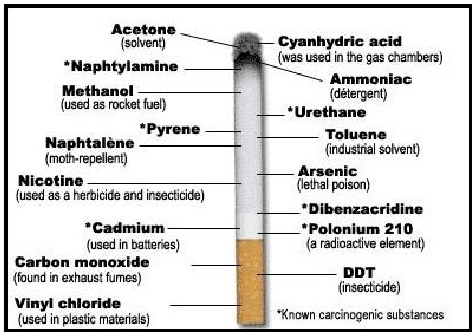 06/11/2016
24
Chemical Carcinogens



• Aromatic amines & azo dyes:




	• B-naphthylamine cause bladder cancer in rubber industries &
		aniline dye.




	• Some azo dyes, used to color food, cause bladder cancer.
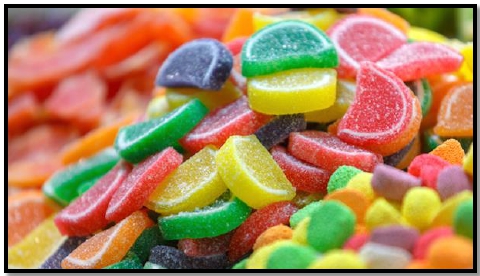 06/11/2016
25
Chemical Carcinogens



• Nitrosamines & nitrosamides are used are preservatives
	& cause gastric carcinoma.




• Alfatoxin B1, produced by Aspergillus which grow on
	improperly stored grains, it causes hepatocellular
	carcinoma.
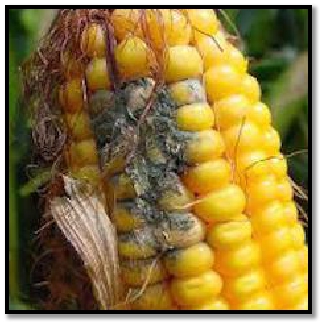 26
06/11/2016




Chemical Carcinogens
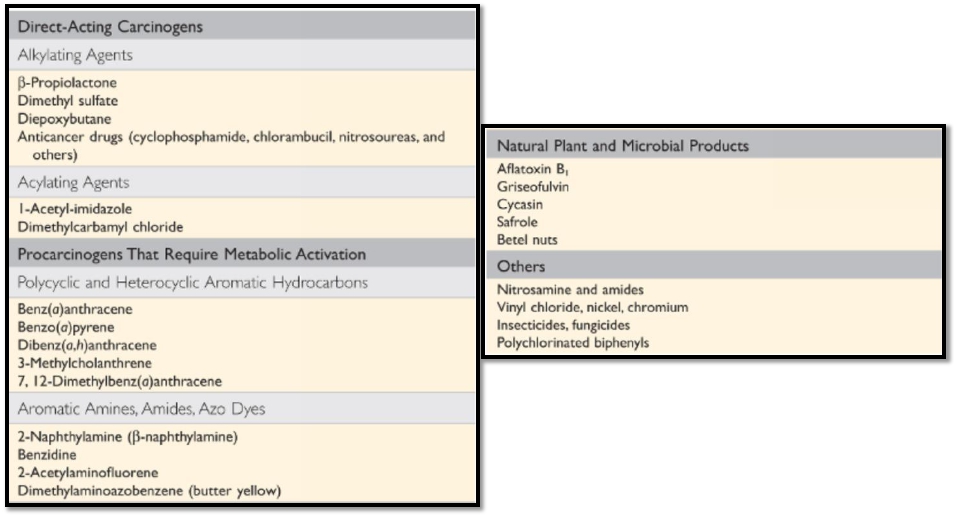 06/11/2016
27
Radiation



• Radiation, whatever its source (UV rays of sunlight, x-
	rays, nuclear fission, radionuclides) is an established
	carcinogen.




• Radiation has mutagenic effects: chromosomes breakage,
	translocations & point mutations.
06/11/2016
28
Radiation



• UV rays of sunlight




	•  It causes skin cancers: melanoma, squamous cell carcinoma &
		basal cell carcinoma.



	•  It is capable of DNA damage & mutations of p53 tumor suppressor
		gene.



	•  When extensive exposure to UV rays occurs, the repair system is
		overwhelmed  skin cancer.
29
06/11/2016




Viral & Microbial Oncogenes



• Viral & microbial oncogenes include:




	•  RNA viruses



	•  DNA viruses



	•  Other micro-organisms e.g. H. Pylori bacteria
06/11/2016
30
Viral & Microbial Oncogenes



• Host cells have endogenous gene to maintain a normal
	cell cycle.




• Oncogene viruses induce cellular proliferation, mimic or
	block cellular signals necessary for the cell cycle
	regulation.
06/11/2016
31
Viral & Microbial Oncogenes



• RNA oncogenic viruses:




	•  Human T cell lymphotropic virus-1 (HTLV-1), a retrovirus, infects &
		transforms T-lymphocytes.



	•  It causes T-Cell leukemia/Lymphoma after a prolonged latent
		period (20-30 years).



	•  It is endemic in Japan & the Caribbean.
06/11/2016
32
Viral & Microbial Oncogenes



• RNA oncogenic viruses:




	•  It is transmitted like HIV but only 1% of infected patients develop T-
		cell leukemia/Lymphoma.



	•  No cure or vaccine to HTLV-1.



	•  Treatment: chemotherapy with common relapses.
33
06/11/2016




HTLV-1 Infection
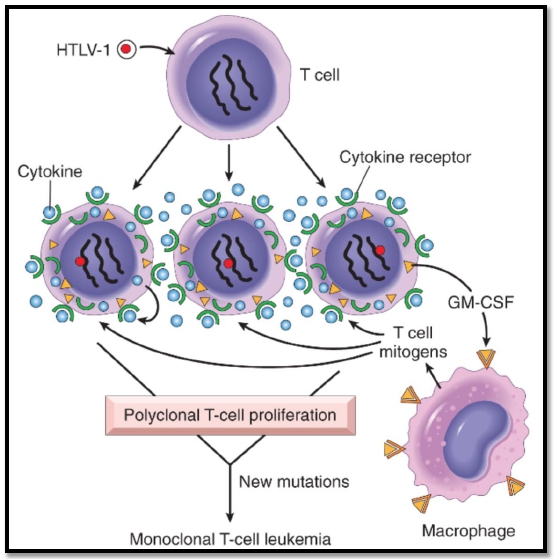 06/11/2016
34
Viral & Microbial Oncogenes



• DNA oncogenic viruses:



	•  DNA viruses form stable associations with hosts DNA, thus the
		transcribed viral DNA transforms the host cells.



	•  e.g.
•
•
•
•
Human papilloma virus (HPV)
Epstein Barr virus (EBV)
Hepatitis B virus (HBV)
Kaposi sarcoma herpesvirus (KSHV, also called human herpesvirus-8
[HHV-8])
06/11/2016
35
Viral & Microbial Oncogenes



• HPV infection:




	•  HPV has more than 70 serotypes.



	•  It is a sexually transmitted.



	•  It causes benign warts, squamous cell carcinoma of the cervix,
		anogenital region, mouth & larynx.
36
06/11/2016




Viral & Microbial Oncogenes



• HPV infection:




	•  HPV types 6 and 11:
		•  Genital warts
•  HPV types 16, 18, 31:
	•  85% of cervical carcinomas are caused by HPV 16 or 18
	•  High risk HPV types integrates with the host’s DNA
37
06/11/2016




HPV Infection
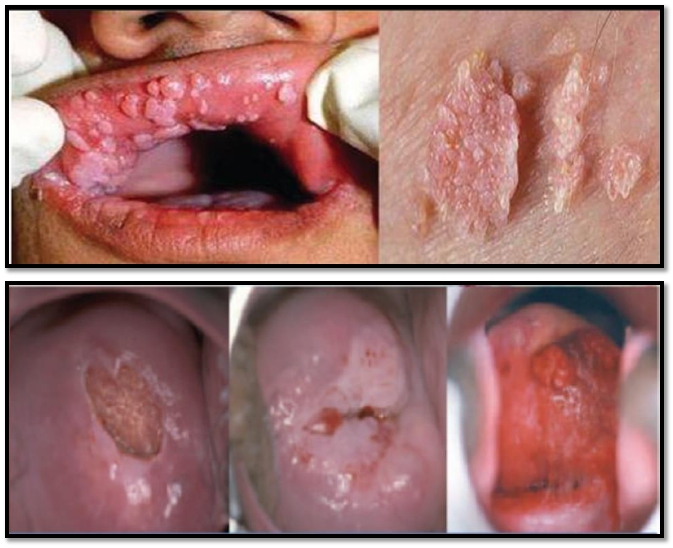 06/11/2016
38
Viral & Microbial Oncogenes



• HPV infection:




	•  The oncogenic potential of HPV 16 and 18 can be related to
		products of two early viral genes, E6 and E7.



	•  E6 protein binds to Rb tumor suppressor and releases the E2F
		transcription factors that normally are sequestered by Rb,
		promoting progression through the cell cycle.



	•  E7 protein binds to p53 & facilitates its degradation.
06/11/2016
39
Viral & Microbial Oncogenes



• HPV infection:



	•  HPV infection alone is not sufficient to cause carcinoma and other
		factors also contribute to the development of cervical carcinoma
		e.g.



			•  cigarette smoking
			•  coexisting infections
			•  hormonal changes
06/11/2016
40
Viral & Microbial Oncogenes



• EBV infection:



	•  It is a common virus worldwide.



	•  It infects B lymphocytes & epithelial cells of the nasopharynx.



	•  It causes infectious mononucleosis.



	•  It causes several malignant tumors e.g.
		•  Burkitt’s Lymphoma
		•  B-cell lymphoma in immunosuppressed
		•  Nasopharyngeal carcinoma
06/11/2016
41
EBV Infection – Infectious Mononucleoses
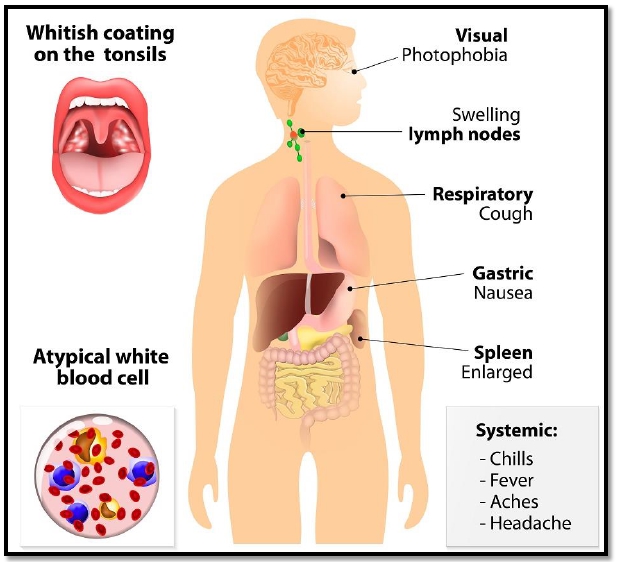 06/11/2016
42
Viral & Microbial Oncogenes



• EBV infection:




	•  Nasopharyngeal carcinoma is a malignant neoplasm arising from

		the nasopharygeal epithelium.




	•  It is endemic in South China and parts of Africa.




	•  100% of cases contain EBV genome in these endemic areas.
06/11/2016
43
Viral & Microbial Oncogenes



• EBV infection:




	•  EBV also causes Burkitt’s lymphoma, a highly malignant B-cell
		tumor.



	•  However, rare sporadic cases occur worldwide.



	•  EBV-related Burkitt’s lymphoma is the most common childhood
		tumor in Africa.



	•  All cases have t(8:14) genetic mutation.
06/11/2016
44
Viral & Microbial Oncogenes



• EBV infection:



	•  EBV causes B lymphocyte cellular proliferation.



	•  It causes loss of growth regulation.



	•  It predisposes the cells to genetic mutations, especially t(8:14).
45
06/11/2016




EBV Infection
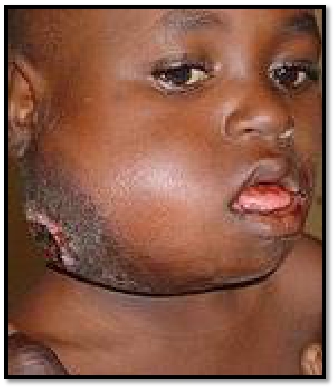 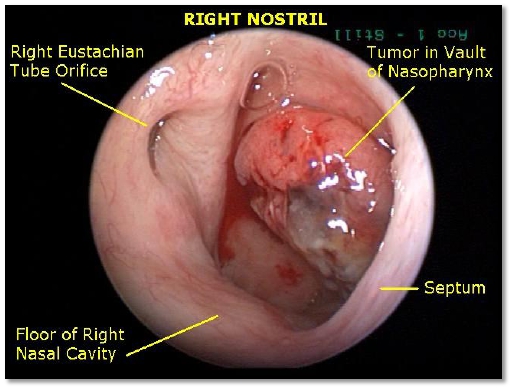 06/11/2016
46
Viral & Microbial Oncogenes



• HBV infection:




	• HBV infection has a strong association with liver cell

		carcinoma (HCC).





	• It is present world-wide, but most commonly in the far East &

		Africa.





	• HBV infection incurs up to 200-fold risk of HCC.
47
06/11/2016




HBV Infection
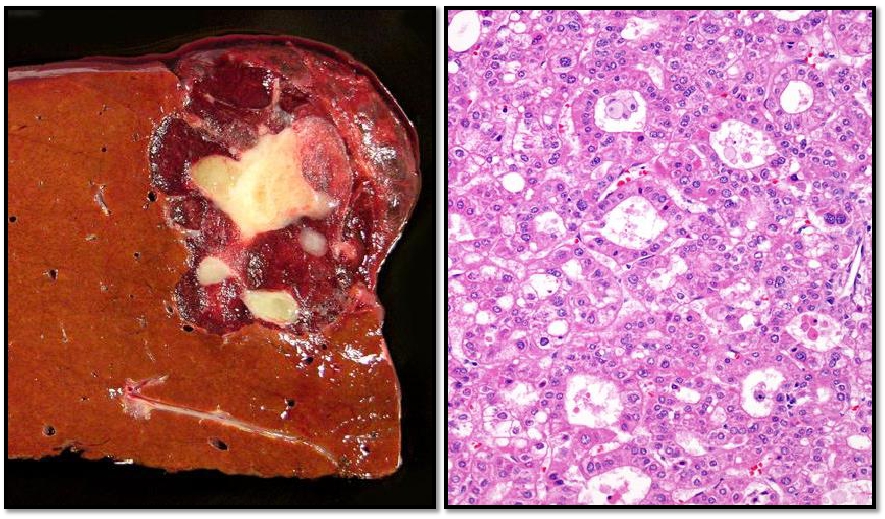 06/11/2016
48
Viral & Microbial Oncogenes



• Helicobacter Pylori bacteria:



	•  It is bacteria that infects the stomach



	•  It causes:



		• Peptic ulcers
		• Gastric lymphoma (Mucosal Associated Lymphoid Tumor (MALT)
		• Gastric carcinoma
49
06/11/2016




H. Pylori Infection
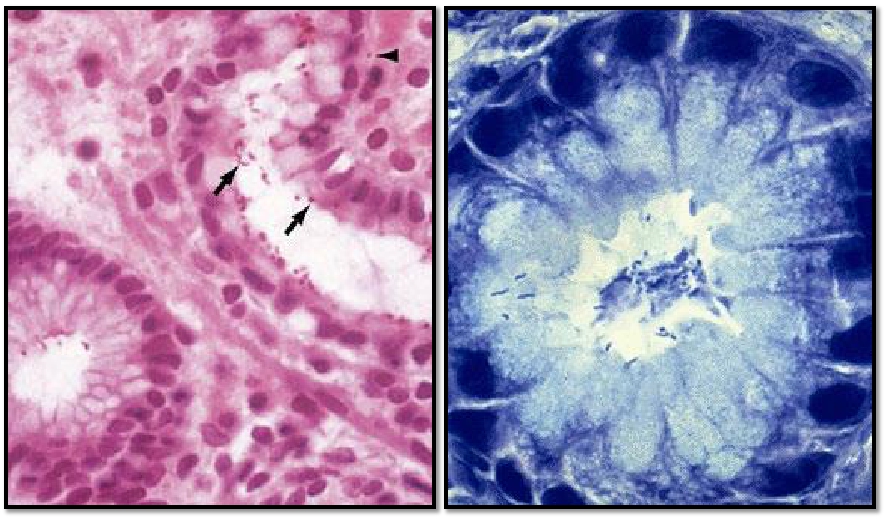 06/11/2016
50
Reference



• Kumar V, Abbas AK, Aster JC. Robbins Basic Pathology.
	9th ed. Elsevier; 2013. Philadelphia, PA.
06/11/2016
51
END OF LECTURE



Thank You